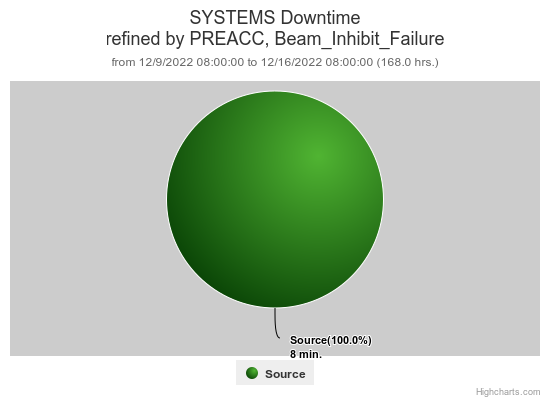 Preacc/Linac Weekly Performance
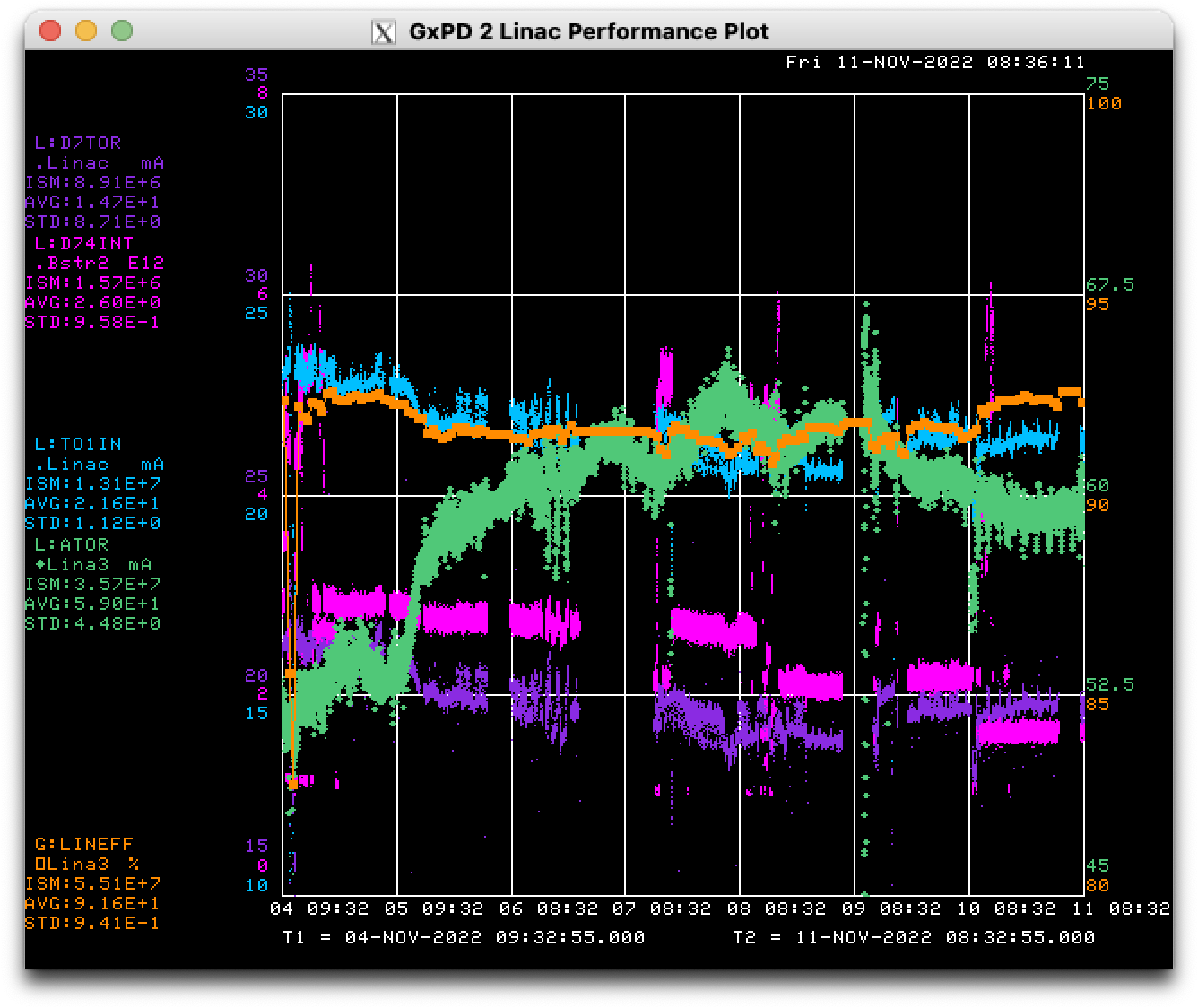 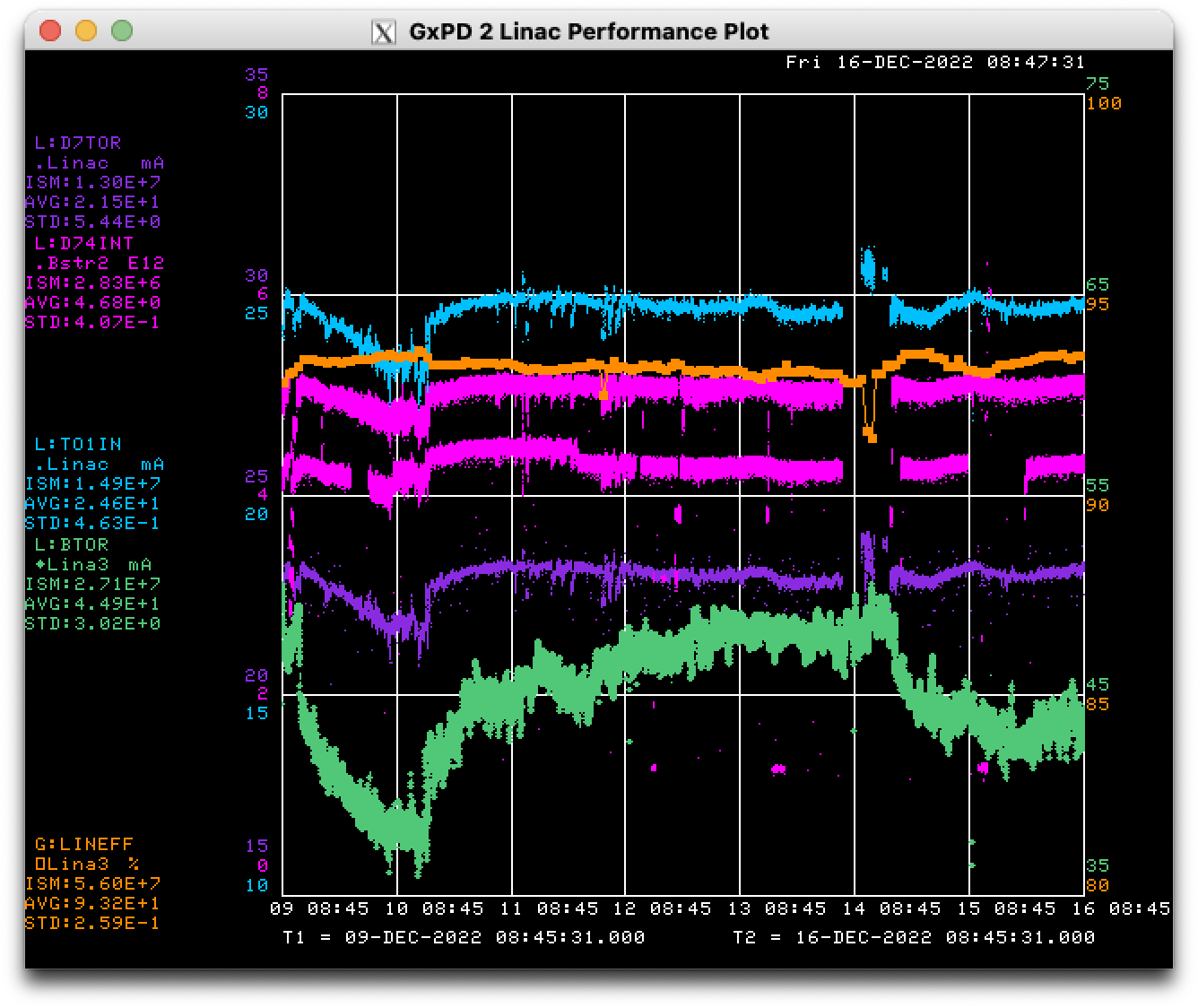 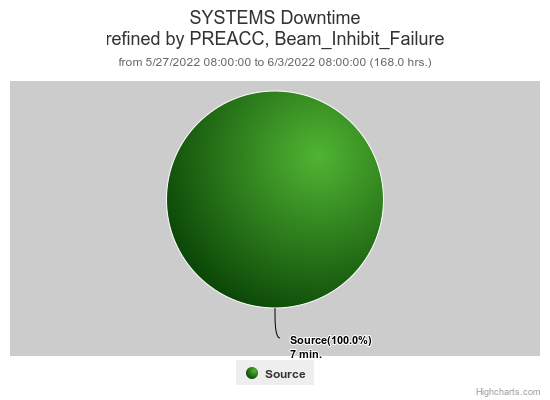 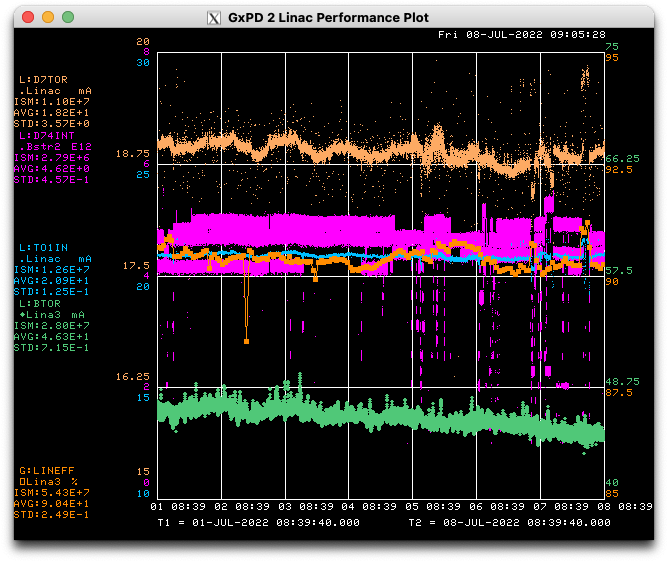 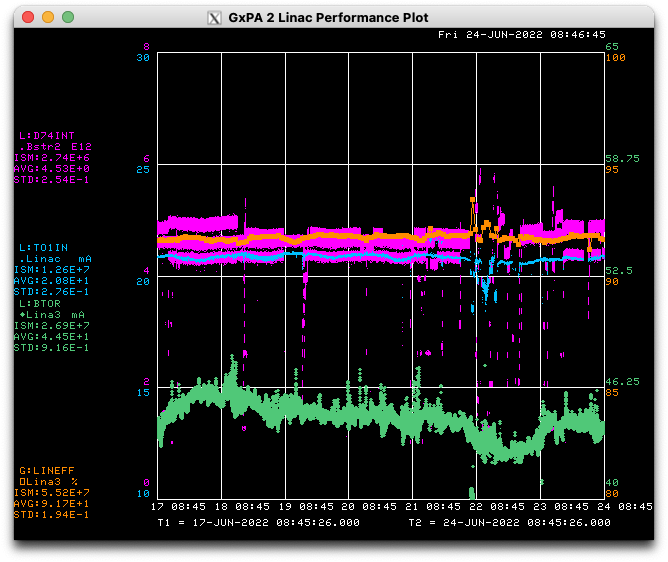 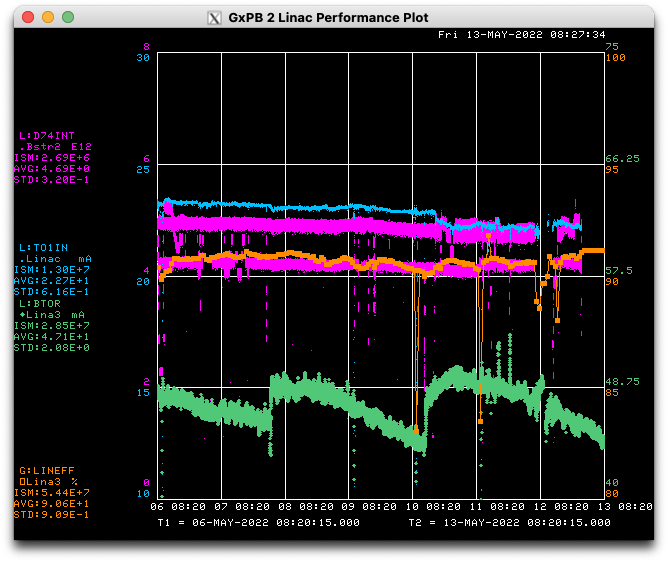 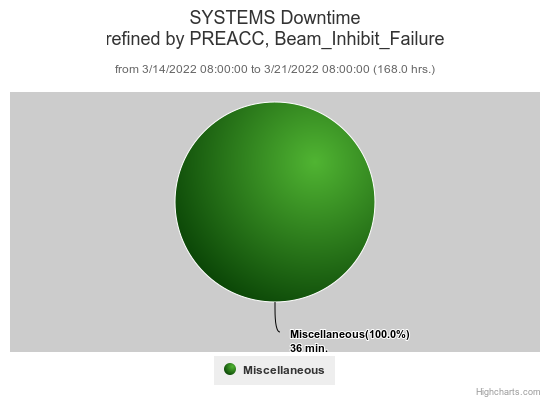 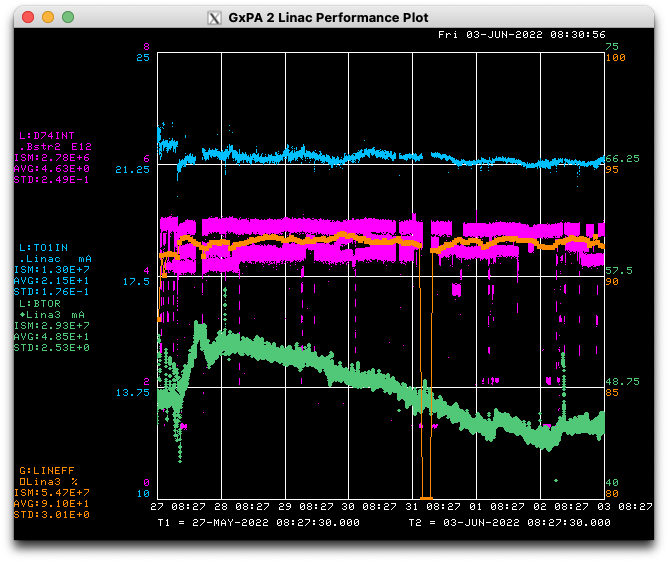 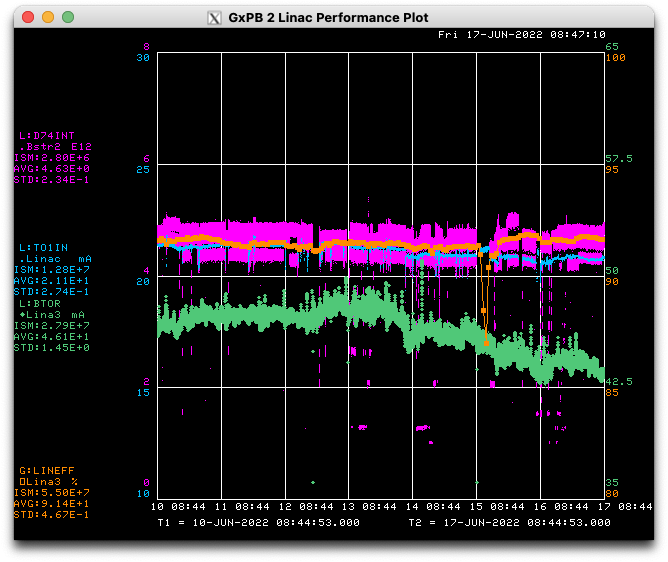 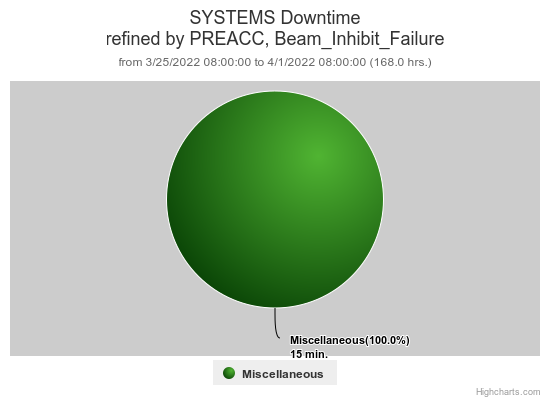 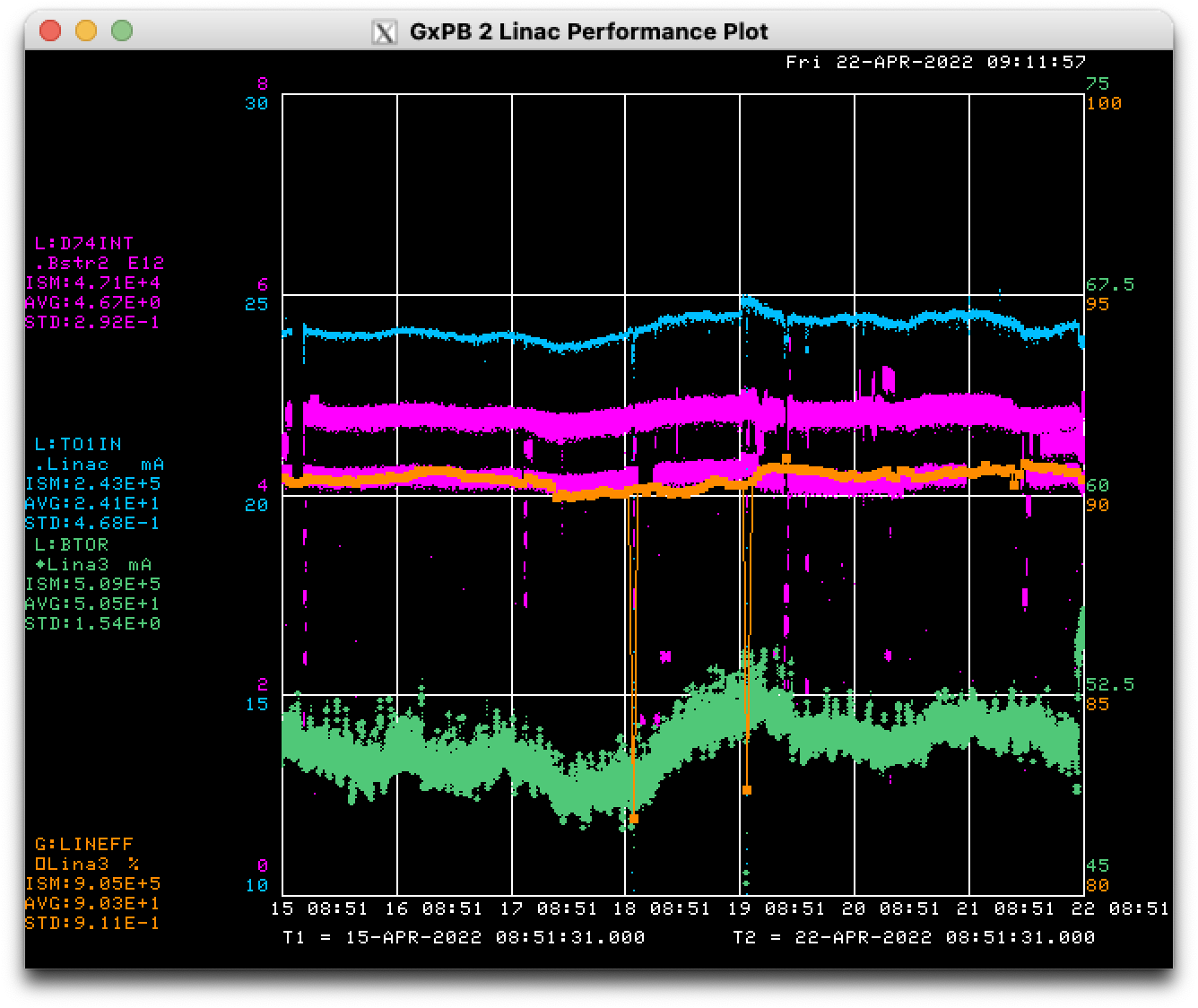 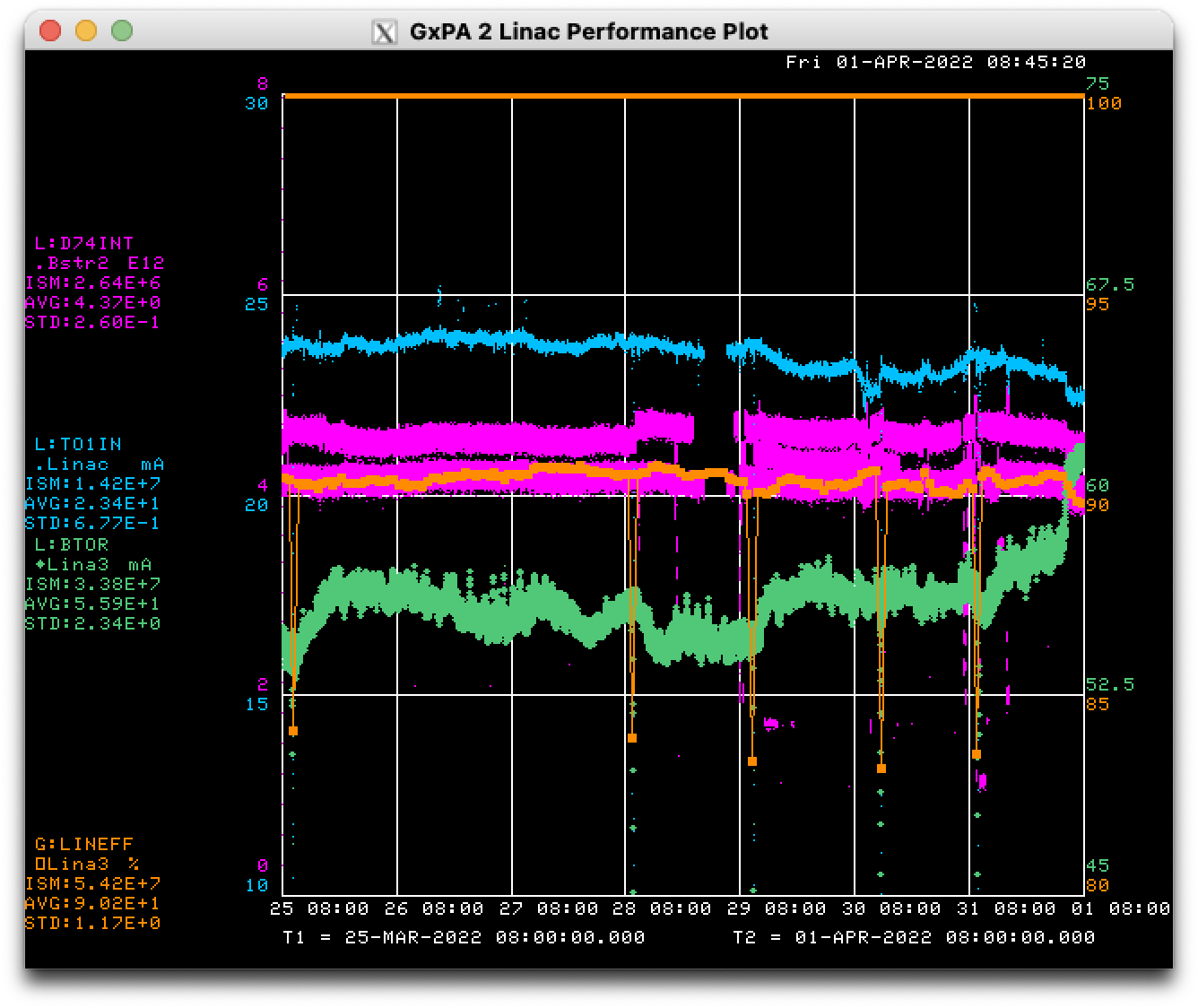 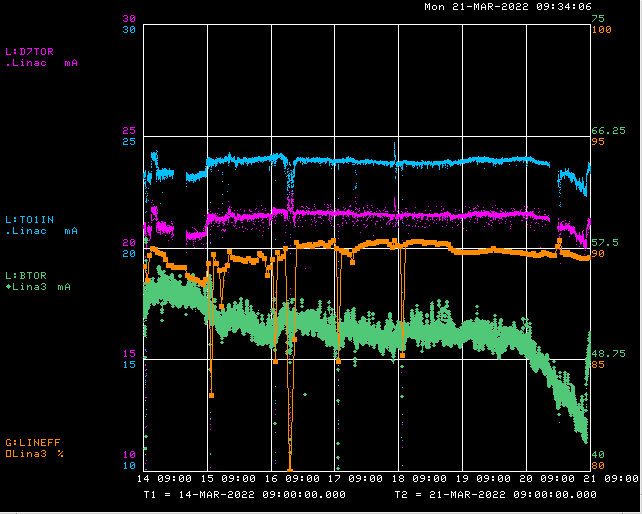 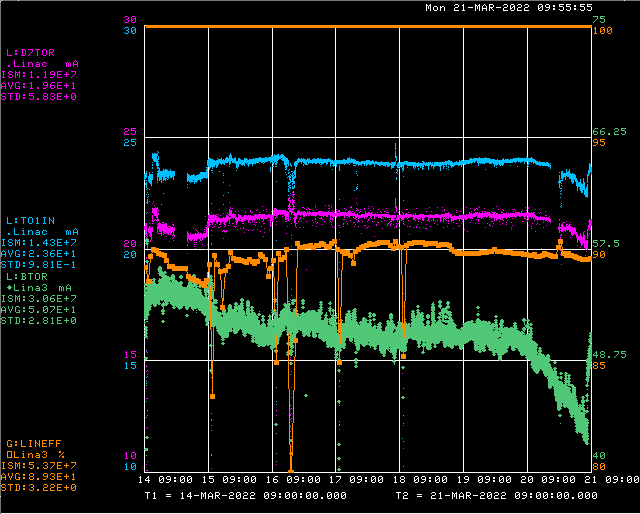 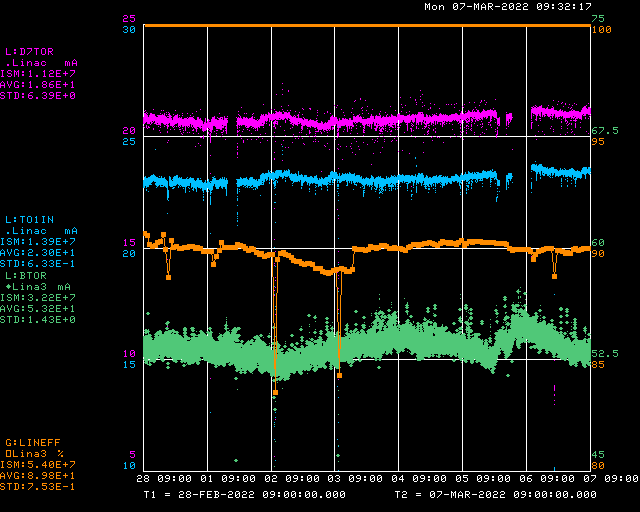 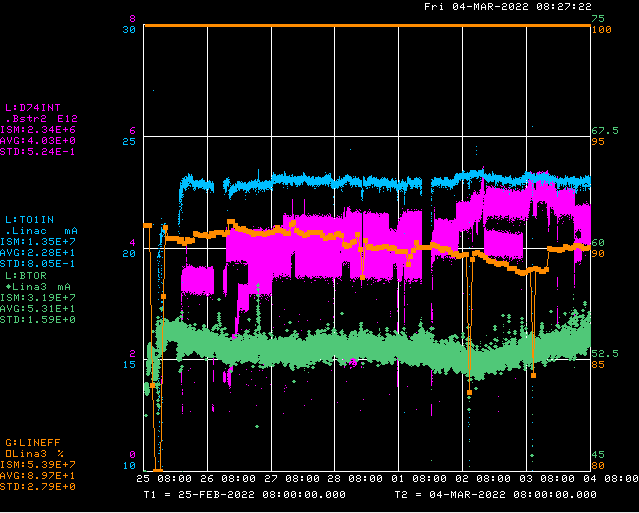 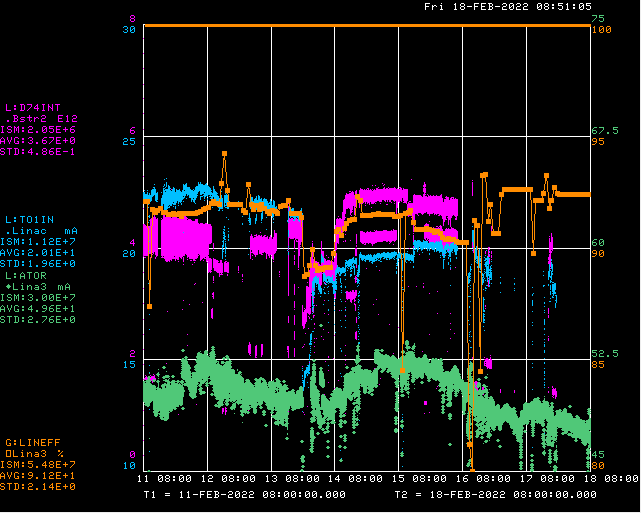 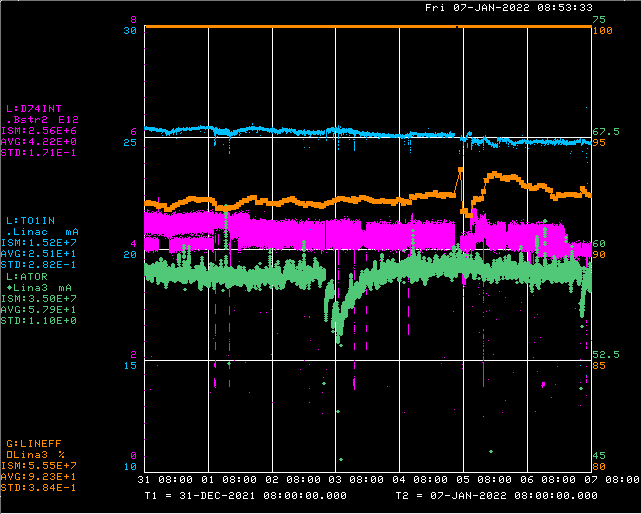 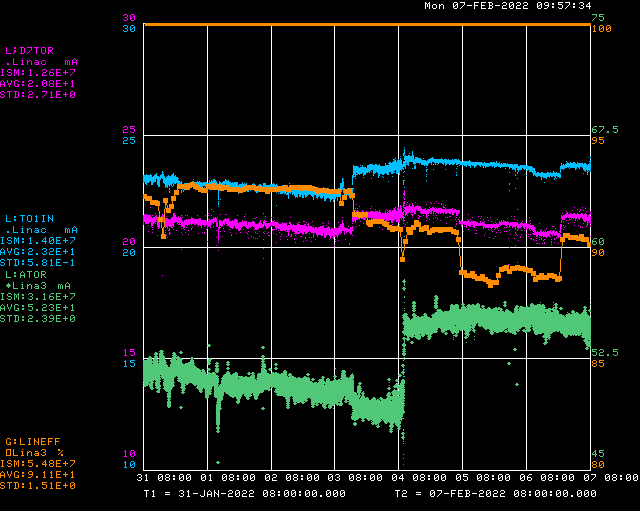 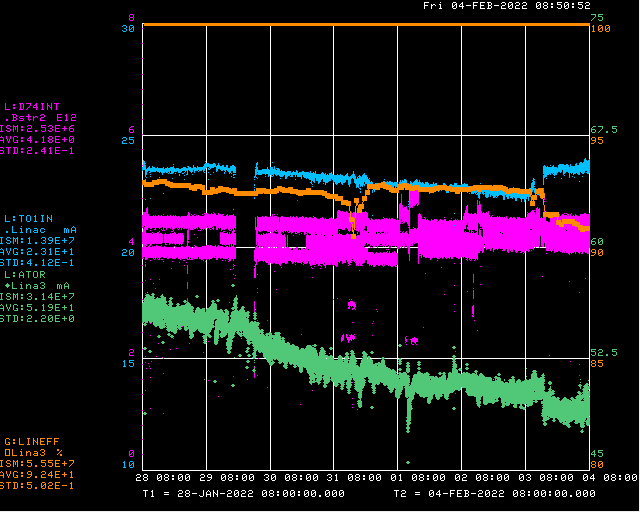 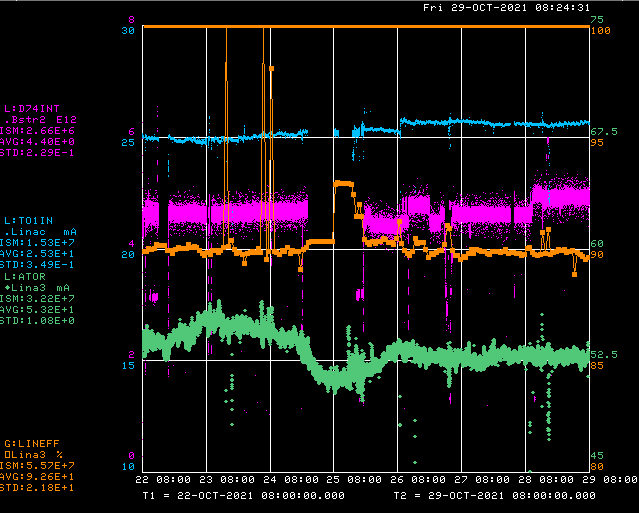 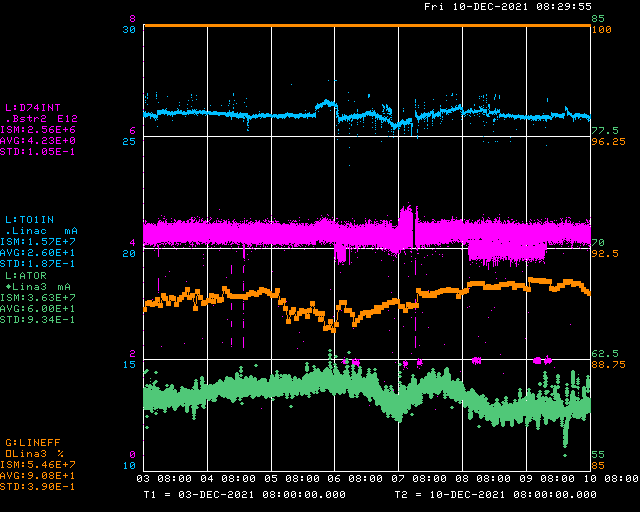 No Preacc
 Downtime
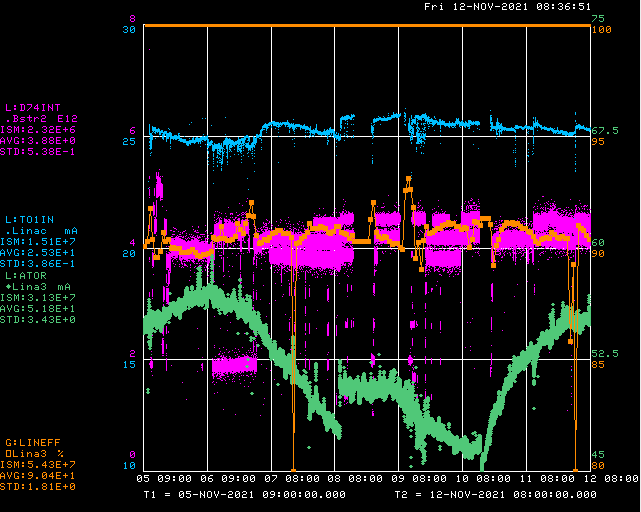 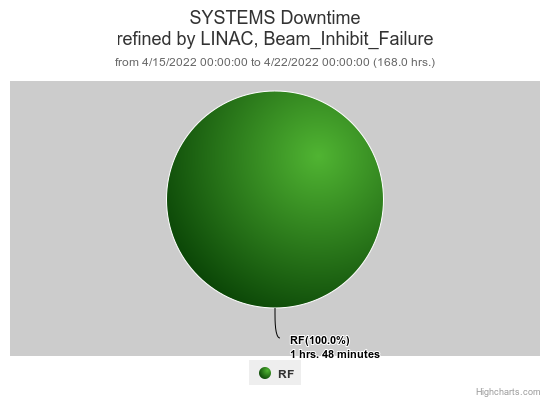 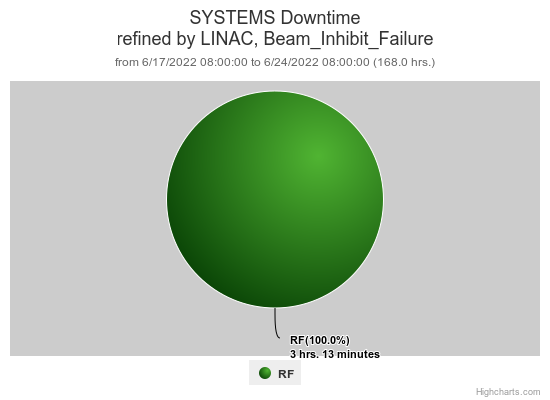 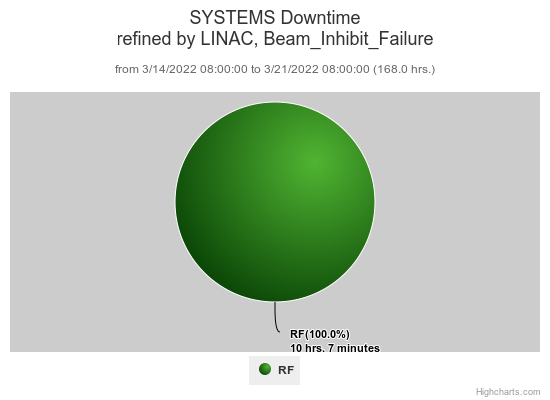 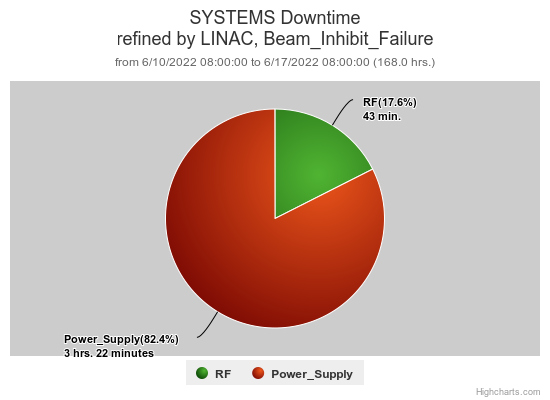 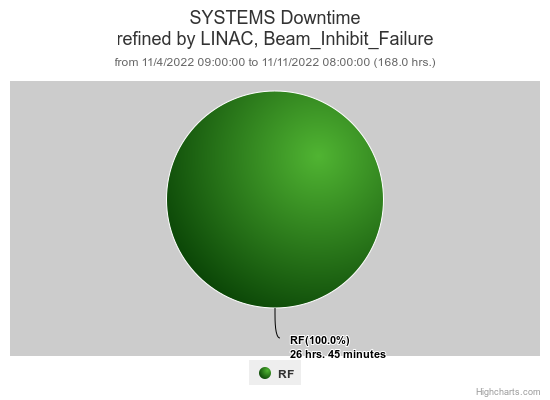 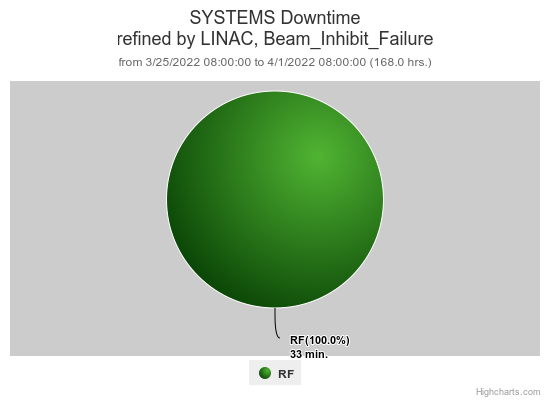 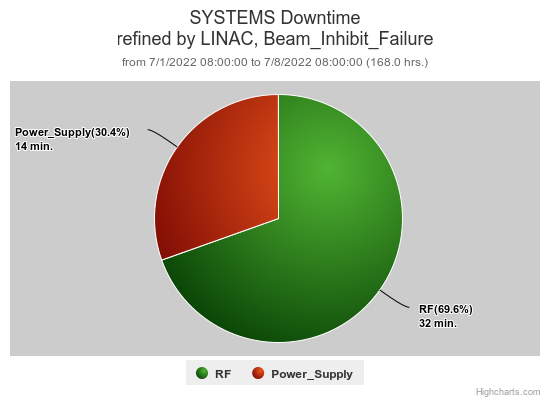 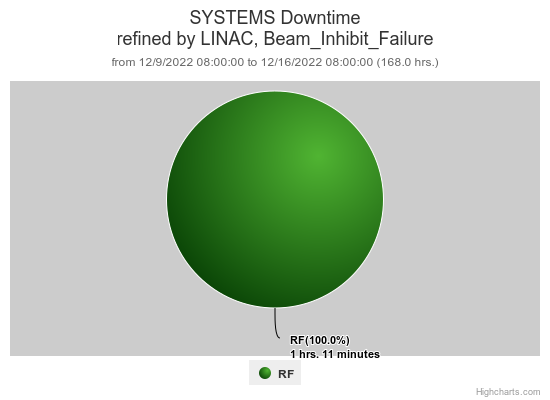 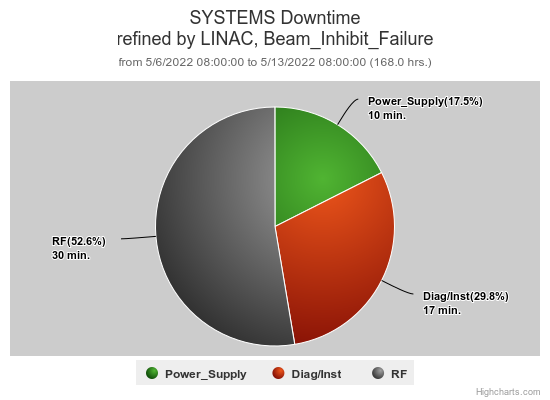 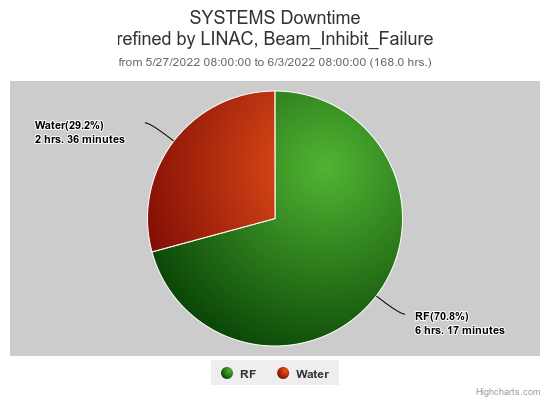 Sat: LRF4 OG
Sun: LRF4 PA spark 
Mon: LRF4 OG, KRF1 RF leak, debuncher LLRF regulation issue
Tue: LRF3 DA, LRF4 OG, KRF1 CS & RF leak
Thur: LRF4 OG, LRF5 OI
Fri: KRF4 CS
All week:
KRF2 CS faults
1
12/16/22
Linac Day Coordinator | 9 am Scheduling Meeting
Current Conditions/Plans
Source B – 45 mA
Linac input – 24.6 mA
Linac output – 21.6 mA

Work during 15min downtime Mon:
Source B extractor plate jumper installed
Rebooted LRF2 & 3 LLRF nodes

Work done during downtime Wed
	LRF5 skid pump fan replaced
	Debuncher skid thermocouple feedthrough replaced
	Studies
2
12/16/22
Linac Day Coordinator | 9 am Scheduling Meeting